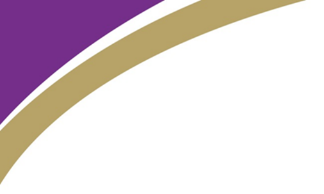 A-Level Computer Science
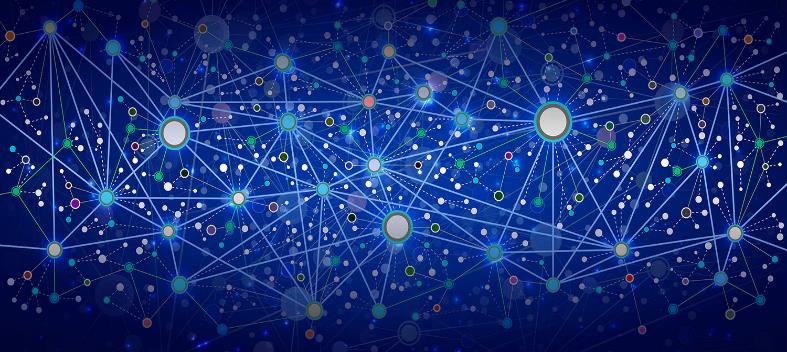 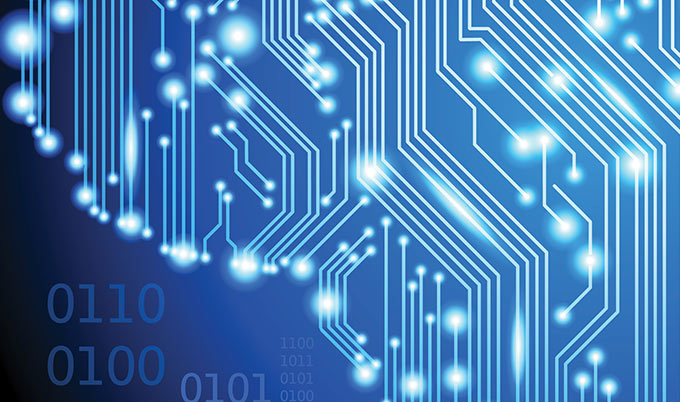 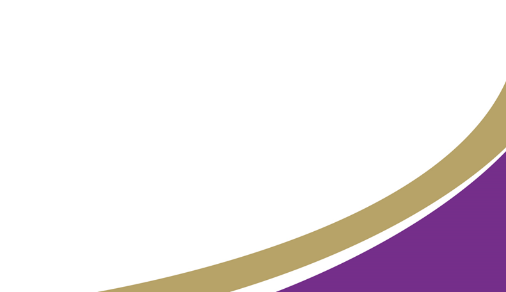 [Speaker Notes: Welcome 

This short presentation will go over the subject as a whole at A Level – look at the content of lessons, the units we cover, the practical project and have a look at a few exam questions.]
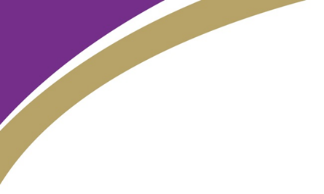 What is Computer Science?
Computer Science is not just about computers, or just about programming.

Computer Science includes theoretical ideas about how information is stored and processed.

Computer Science is also about practical techniques for the creation of new computer software and hardware.

Computer Science teaches us how to think 
computationally -   
to solve problems in a logical and 
organised manner.
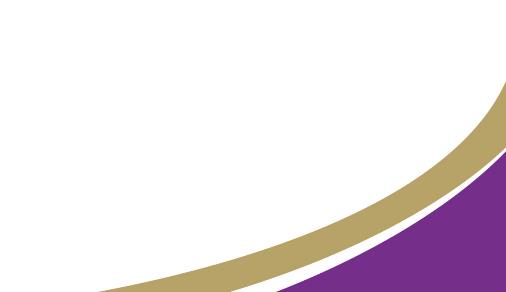 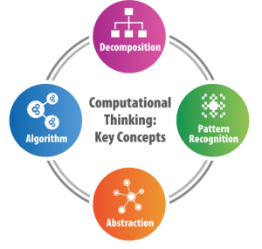 [Speaker Notes: Computer Science is a diverse subject.

As well as teaching and practising key practical skills, it also changes the way we think about problems, how we solve problems and how we work with one another.]
Why do we need Computers and Computer Scientists?
Computers are essential to our lives. We use them at work, to organise our social lives and to play games.
They're also fundamental to services that keep society running smoothly such as hospitals, banks, governments and public transport.
Lots of jobs available but also lots of competition for the “best”jobs
[Speaker Notes: One of the key reasons I like teaching computer science is that the subject and the course have a tangible link to the working world.]
Careers
Application analyst
Applications developer
CAD technician
Cyber security analyst
Data analyst
Database administrator
Forensic computer analyst
Game designer
Games developer
Information systems manager
IT consultant
Machine learning engineer
Multimedia programmer
Penetration tester
SEO specialist
Software engineer
Systems analyst
UX designer
VFX artist
Web designer
Web developer
Destinations:
Apprenticeships – software, electrical engineering, IT systems

Degree Apprenticeships – digital solutions (lots of different employers in different sectors e.g. cyber, automotive, food

Computer Science undergraduate courses
Warwick
Manchester
Birmingham
Bristol

IT related courses – Cyber Security, Computing and Mathematics

Business and IT related, ‘Business Information Systems’
Sheldon students recent locations
[Speaker Notes: Students studying a level computer science have pursued a wide range of opportunities after Sheldon

Traditional computer science course are a very popular choice.

We also see students choosing apprenticeships in the IT world, 
as well as IT and Computing courses relating to cybersecurity and the business world.]
OCR A-Level Course Overview – Key Units
Unit 1 Computer systems:
	Unit 1.1: The characteristics of contemporary processors and storage devices
	Unit 1.2 Software and software development
	Unit 1.3 Exchanging data
	Unit 1.4 Data types, data structures and algorithms
	Unit 1.5 Legal, moral, cultural and ethical issues

Unit 2 Algorithms and programming :
	Unit 2.1 Elements of Computational Thinking
	Unit 2.2 Problem Solving and Programming
	Unit 2.3 Algorithms


Unit 3 – Programming Project
[Speaker Notes: The course has strong links with the GCSE course – if you are a current year 11 student you will recognise many of the unit titles seen here.]
Course Delivery
This course offers a good balance of breadth and depth of theory, matched with practical skills and understanding.

We use: Python, HTML, SQL

Lessons: delivered using OneNote as exercise/text books and other O365 apps
Examinations
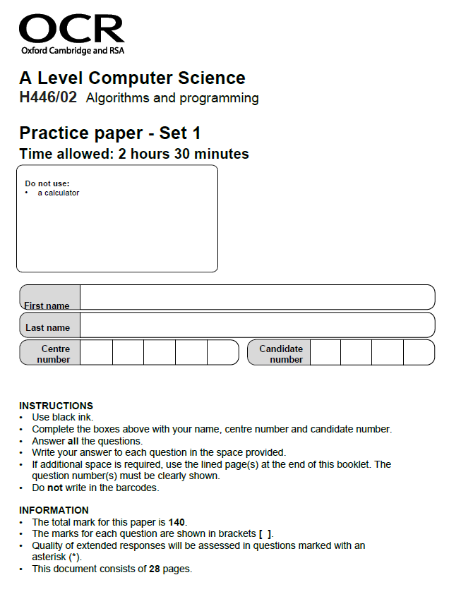 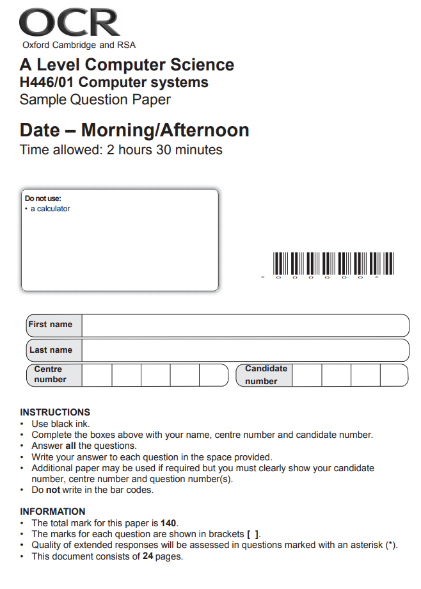 Computer Systems exam – example 1
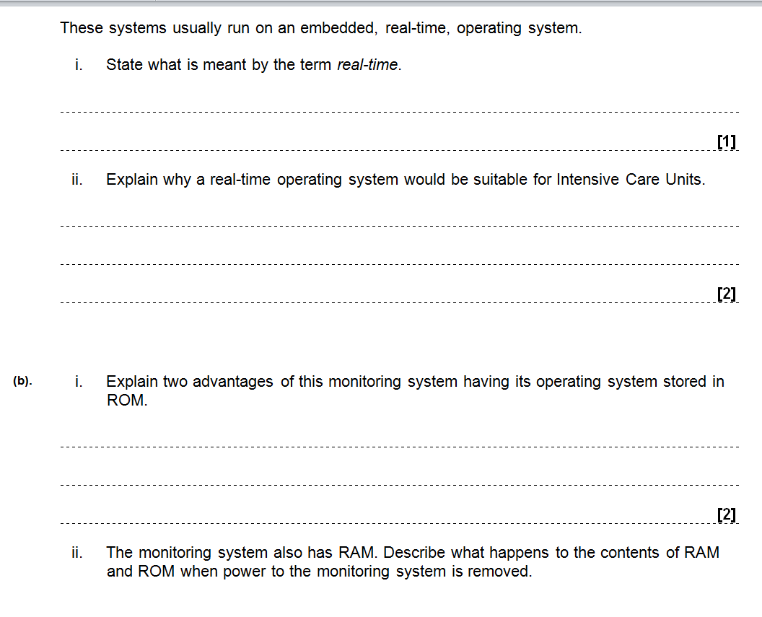 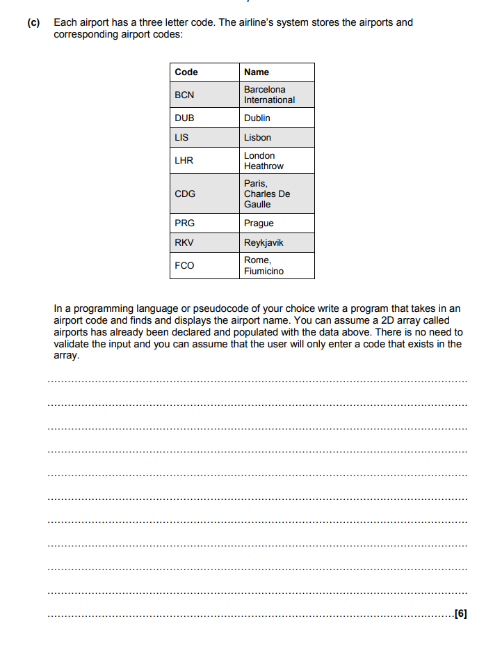 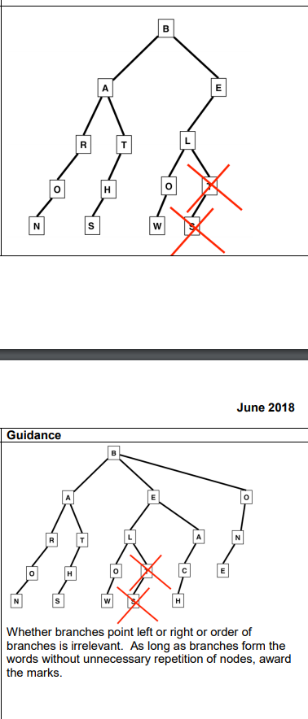 Paper 2 – Algorithms and Programming
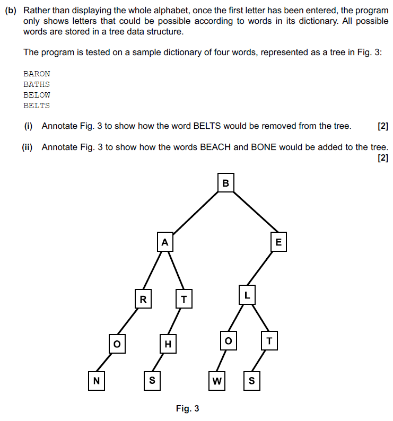 [Speaker Notes: Higher end questions may focus on solutions regarding object oriented techniques.]
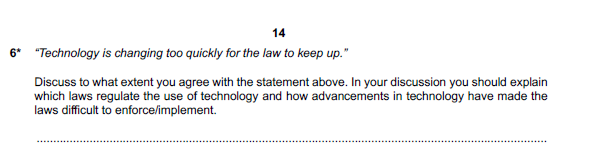 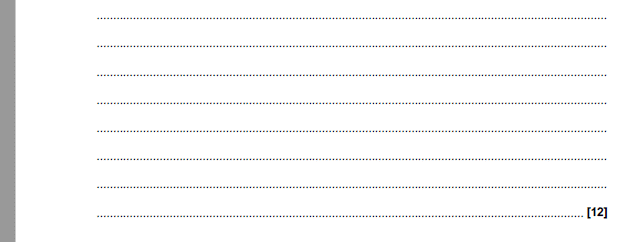 projects
Solving a ‘real world’ problem
Sufficiently complex to meet marking criteria…
…but not so complicated/extensive in scope that they are never finished.

 - Arcade games (2d) with a purpose (i.e. a revision or maths game)
 - Database driven websites
 - data management/database projects
 - mobile app
 - VR development

20% of final mark, so there needs to be a balance between taught concepts & project
Project examples
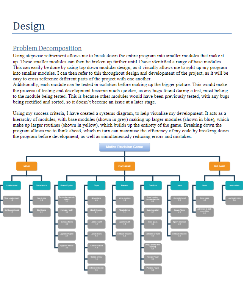 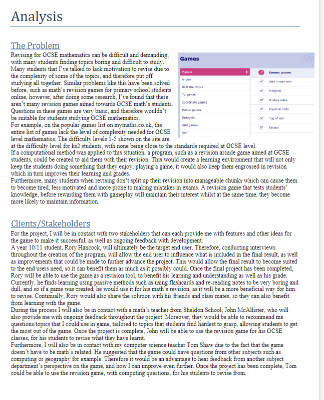 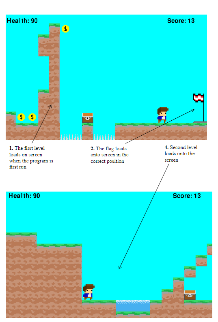 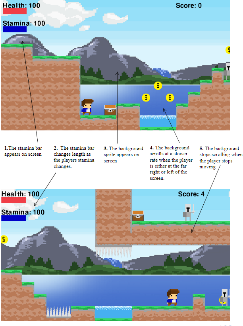 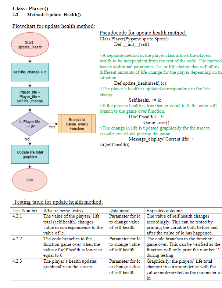 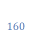 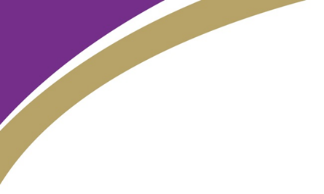 What we look for…
Independent learner – and a real interest in Computers
 
Ability to meet deadlines and exceed expectations
 
A student who enjoys the challenge of learning and applying advanced skills
 
The students that achieve the most and enjoy the course the most are those that come with a strong desire to work.

A strong pass at GCSE level is a good indicator of overall suitability
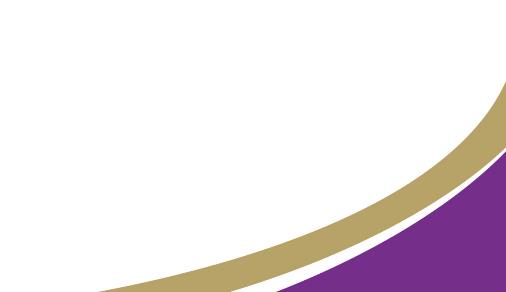 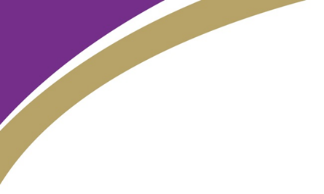 FAQs
Do I have to have a GCSE in Computing to study Computing at AS and A2 level?
 
No, it isn’t essential but it definitely desirable.  If you have a strong interest in computers/computing (not just playing games), then there will be elements that you will be familiar with, but the transition from KS4 to KS5 ICT should not be underestimated. 
 
What if I don’t get the GCSE grade I need for Computing? 
 
We look at all cases on an individual basis and make a decision based on your individual situation
 
Do I need to buy any specialist software or other equipment?
 
Although not strictly essential, a laptop or PC at home (with broadband internet) 
would be very useful. This is especially useful when it comes to the project as you will be expected to be doing a lot of work yourself
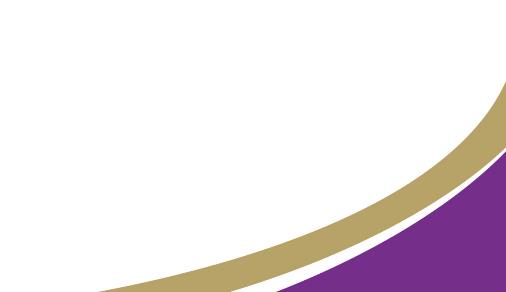 mminghella@sheldonschool.co.uk